Internet Sites
Feed the Head
http://vectorpark.com/head/
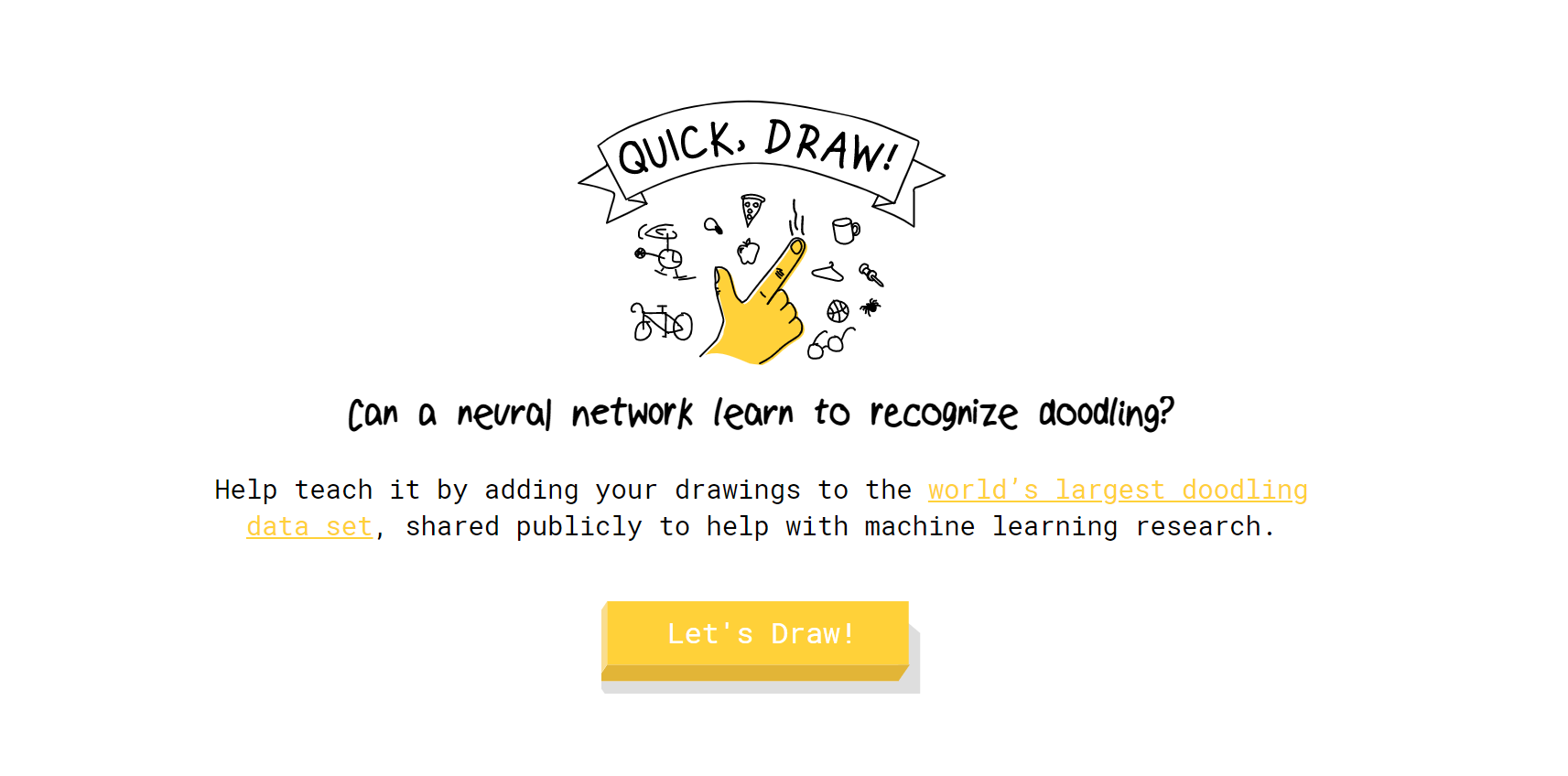 https://quickdraw.withgoogle.com/
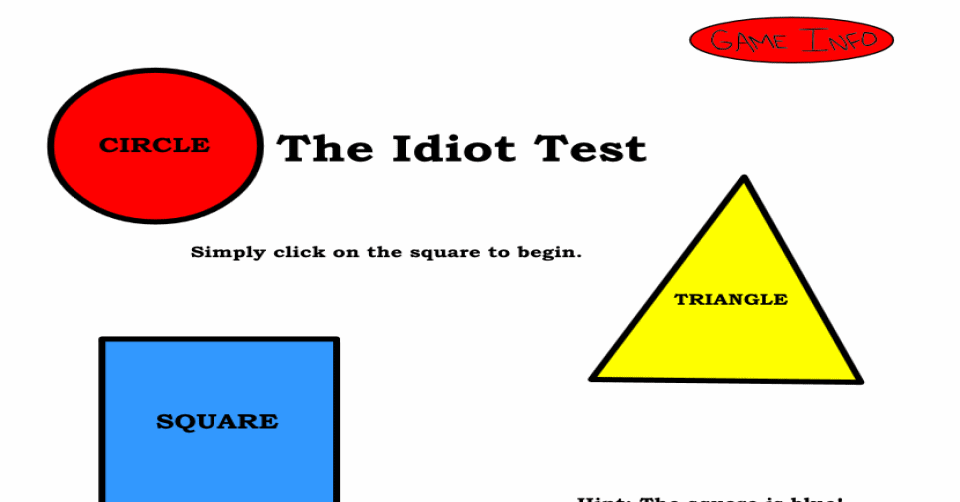 https://idiottest.net/
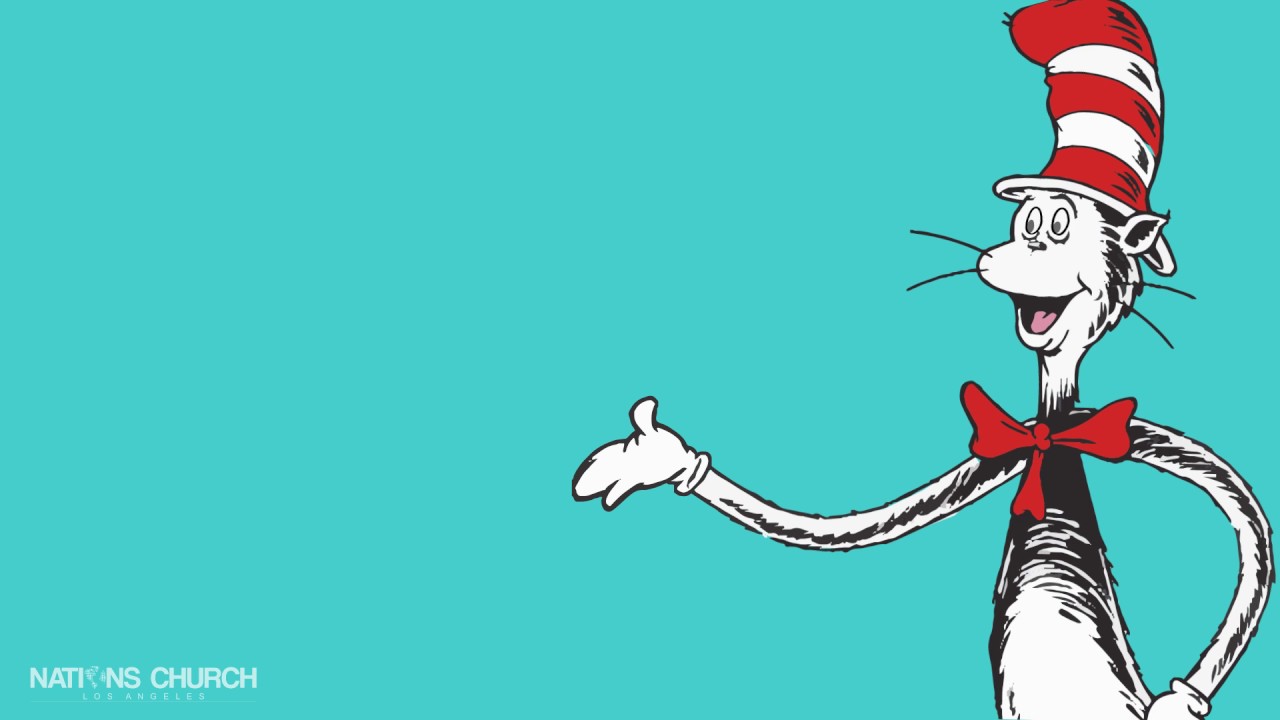 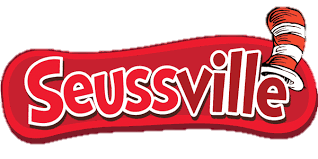 https://www.seussville.com/
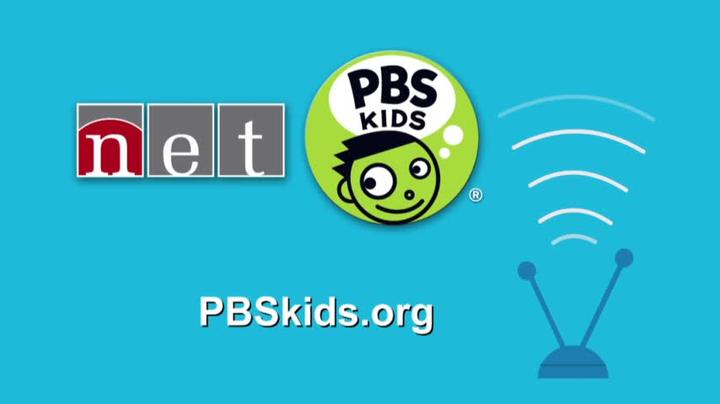 https://pbskids.org/
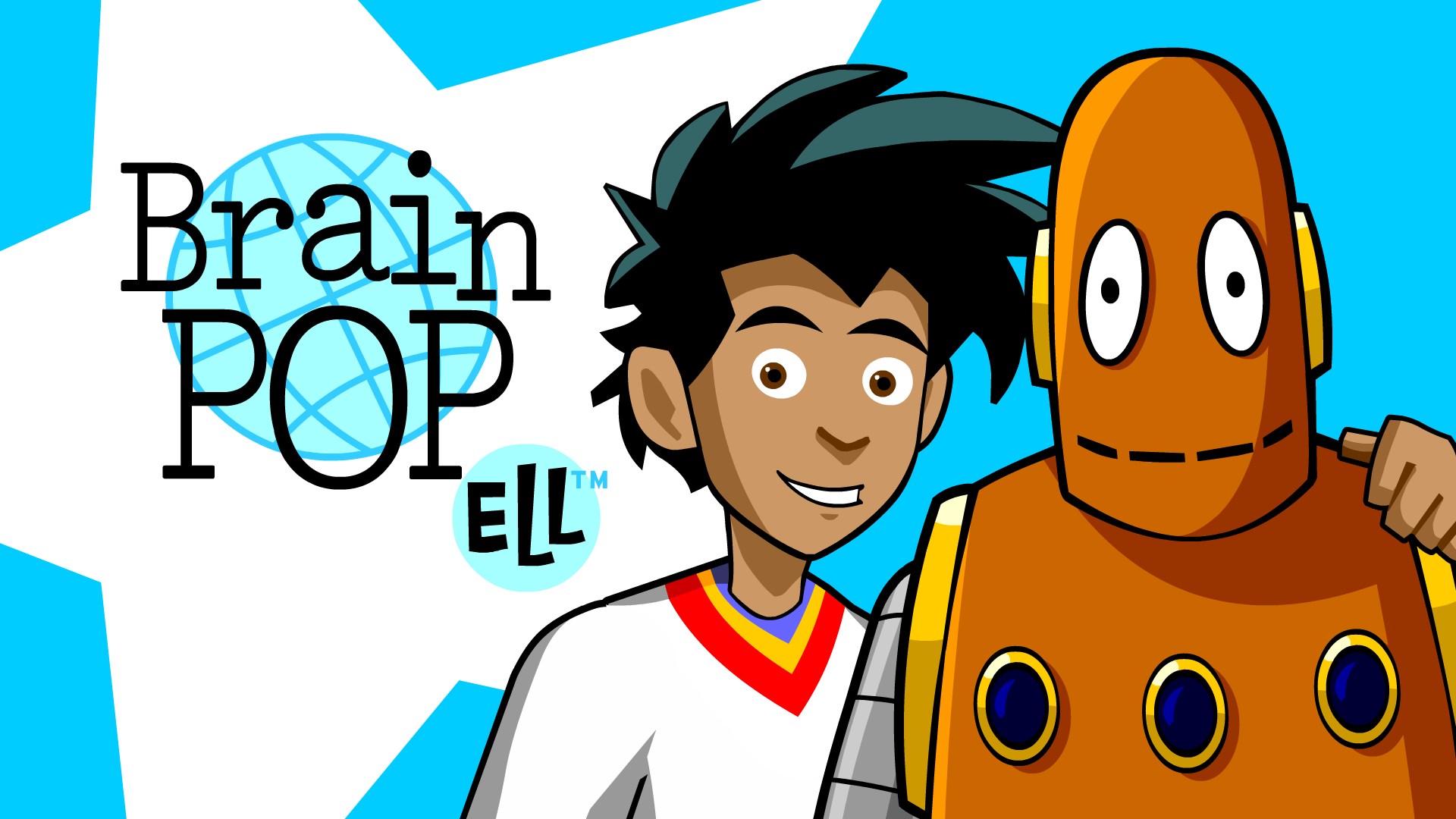 https://www.brainpop.com/
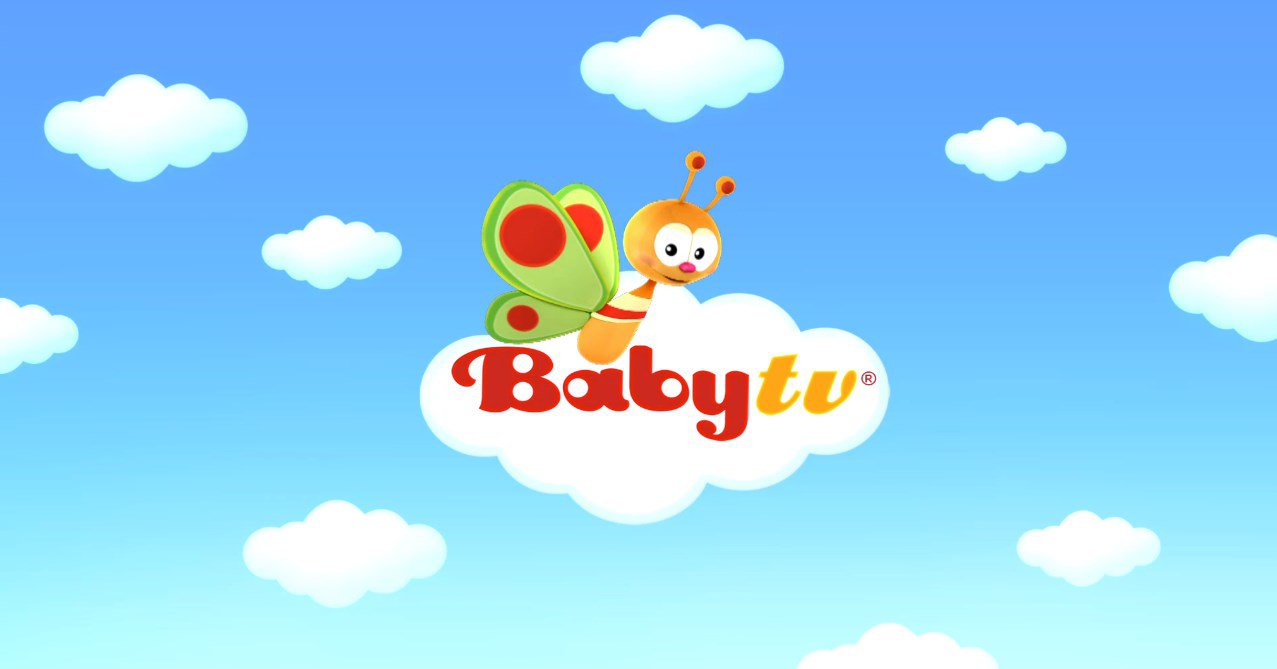 https://www.babytv.com/
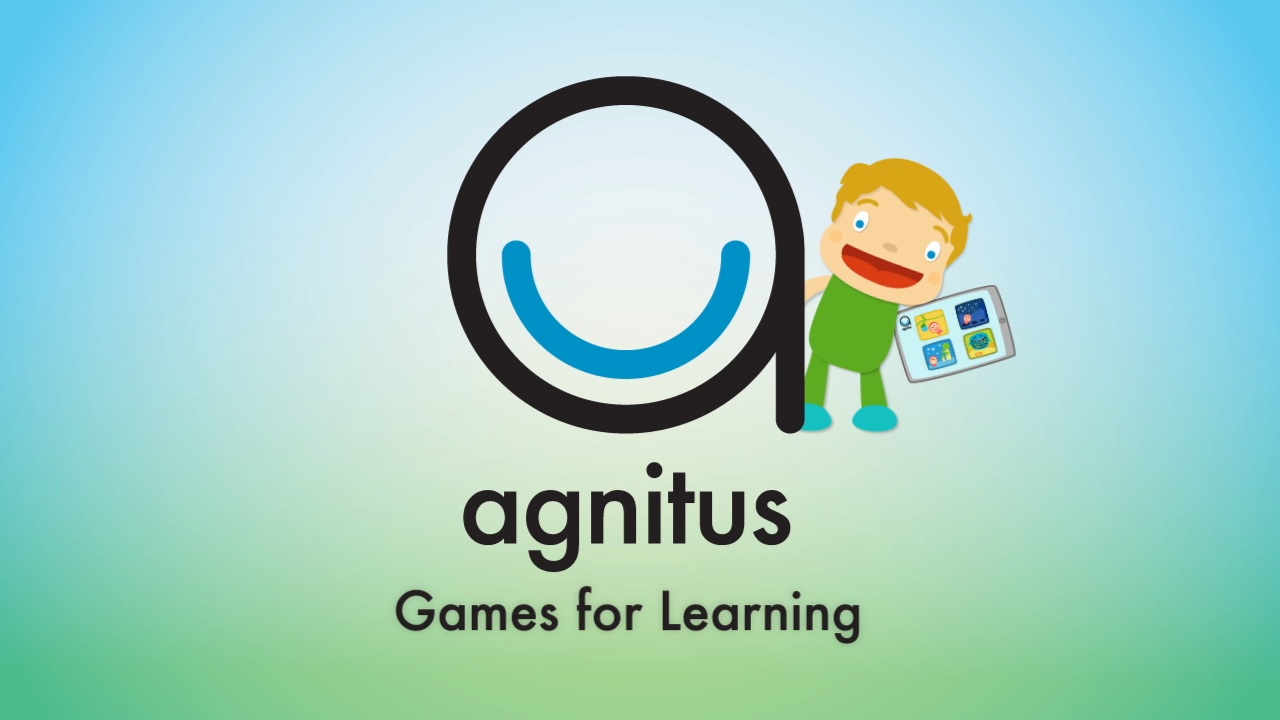 *
http://www.agnitus.com/
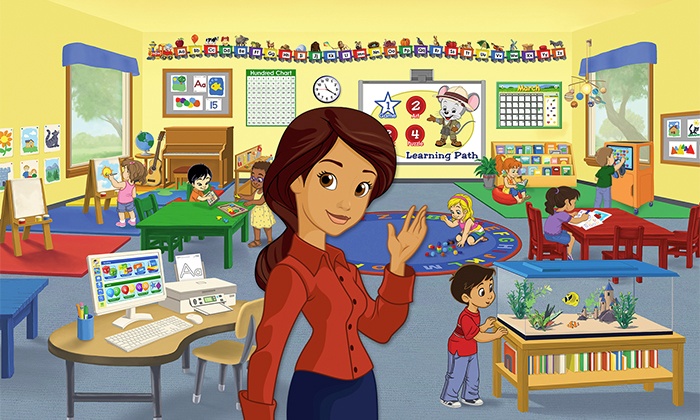 ABC Mouse *
https://www.abcmouse.com/
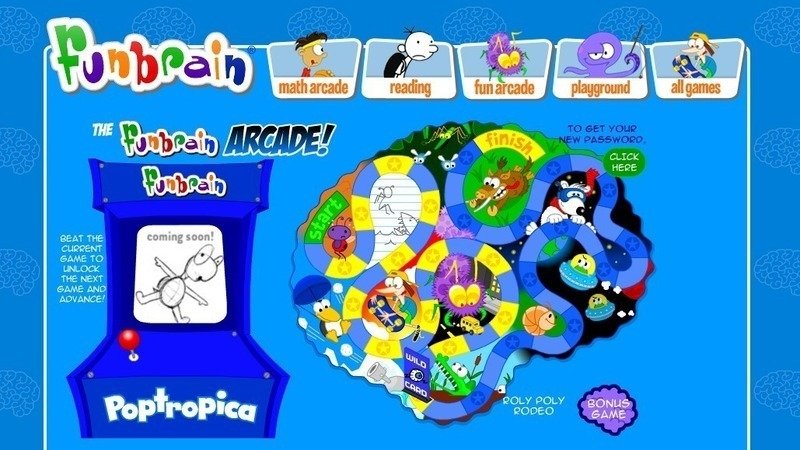 https://www.funbrain.com/
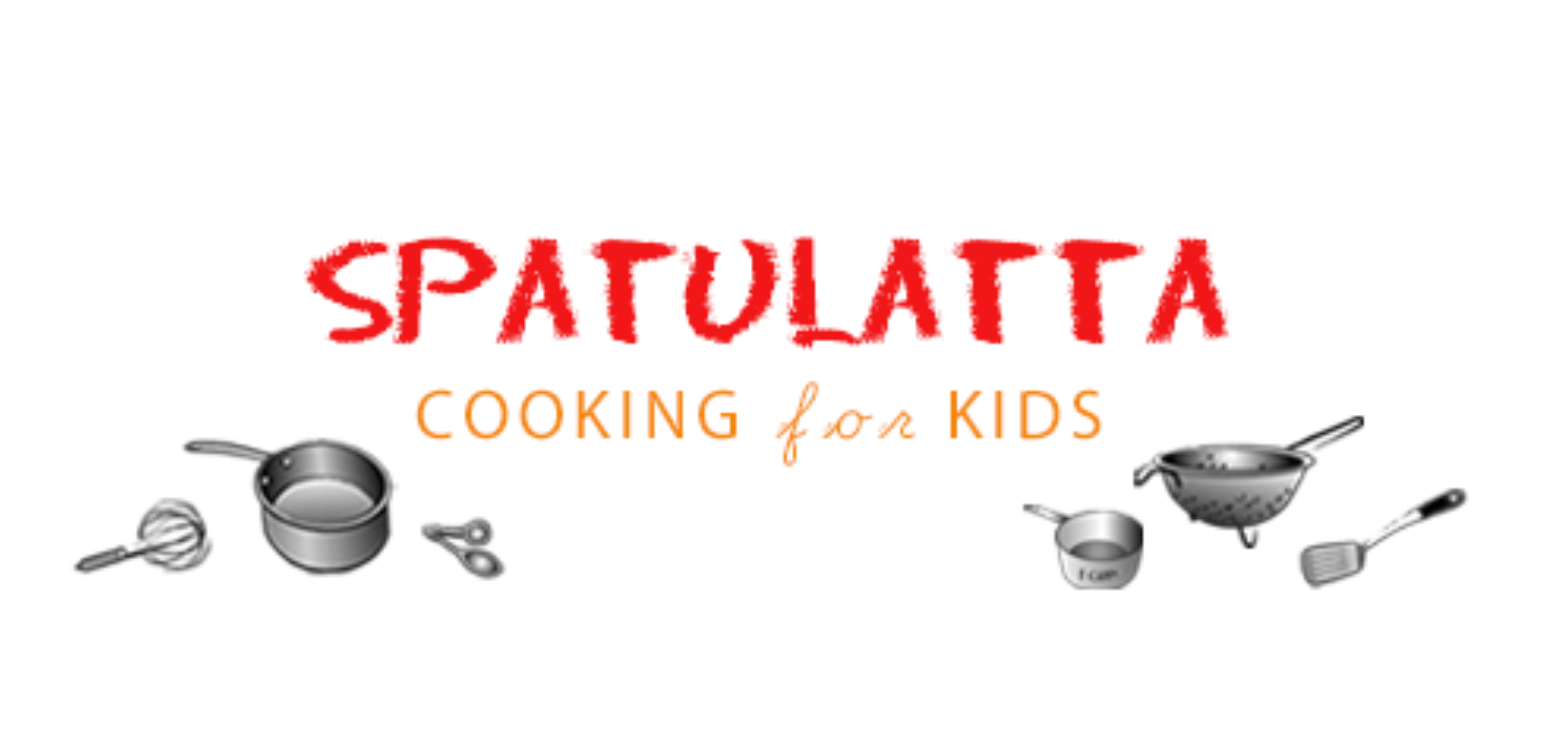 Spatulatta
http://spatulatta.com/
Itch.io
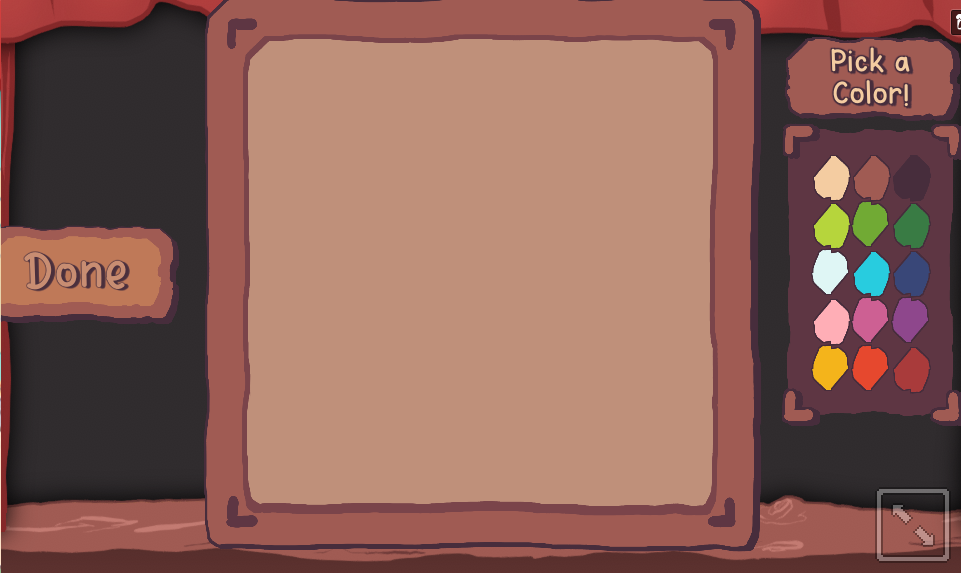 Draw Your Own Adventure
https://dashingashes.itch.io/draw-your-own-adventure
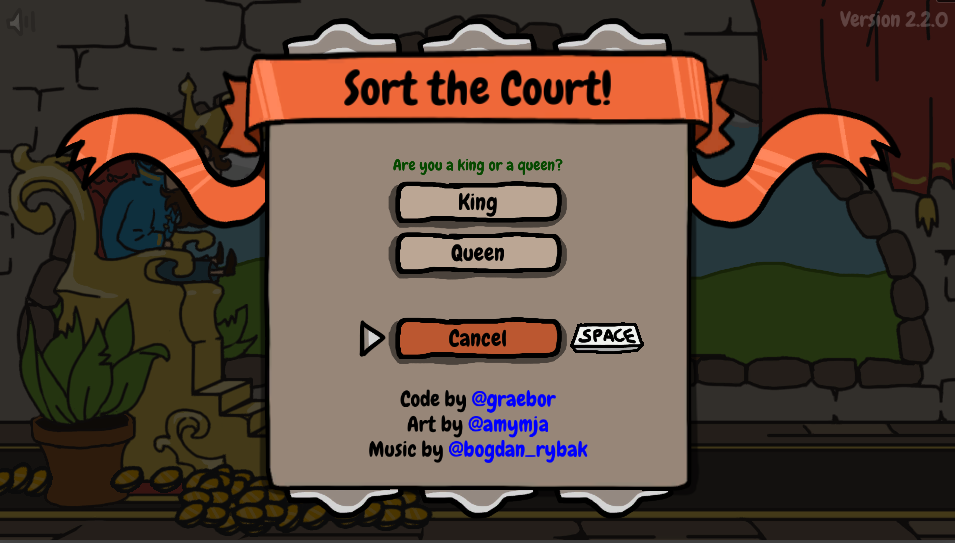 Sort the Court
https://graebor.itch.io/sort-the-court
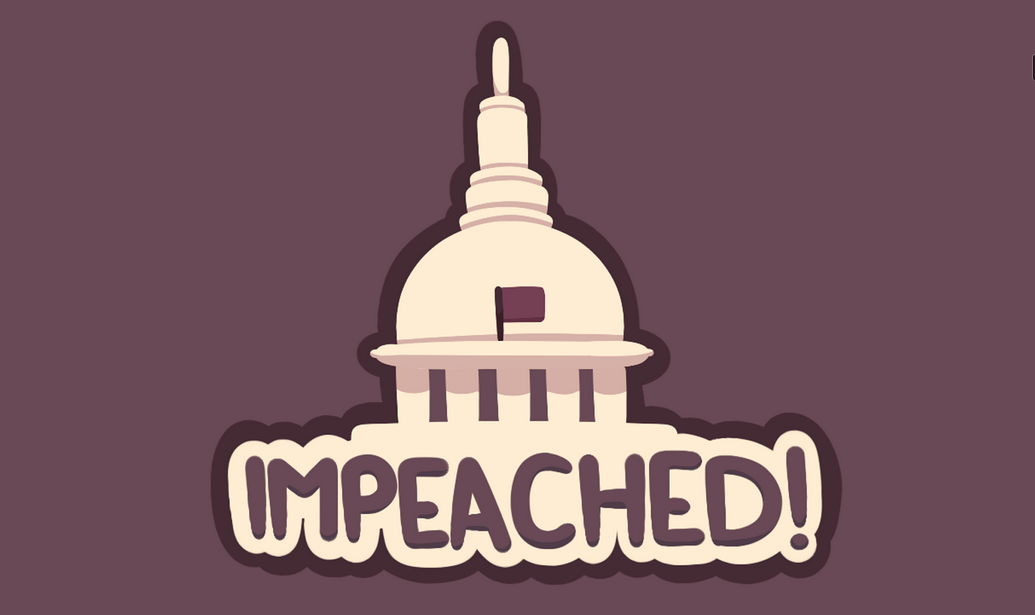 https://oddbird.itch.io/impeached
Other Games:
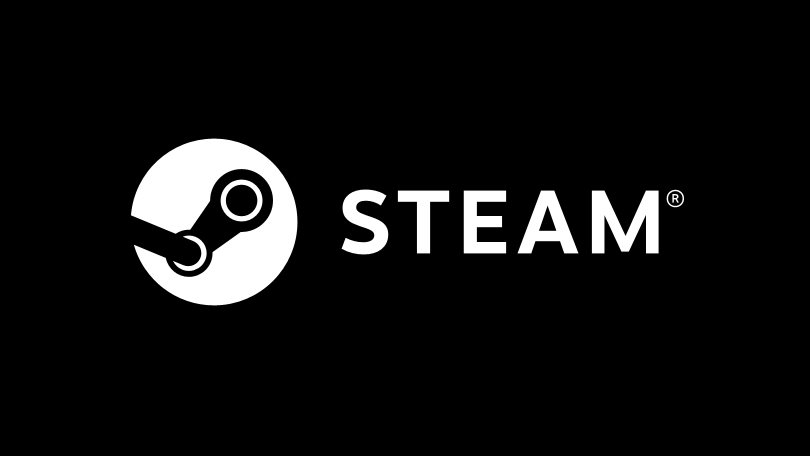 https://store.steampowered.com/
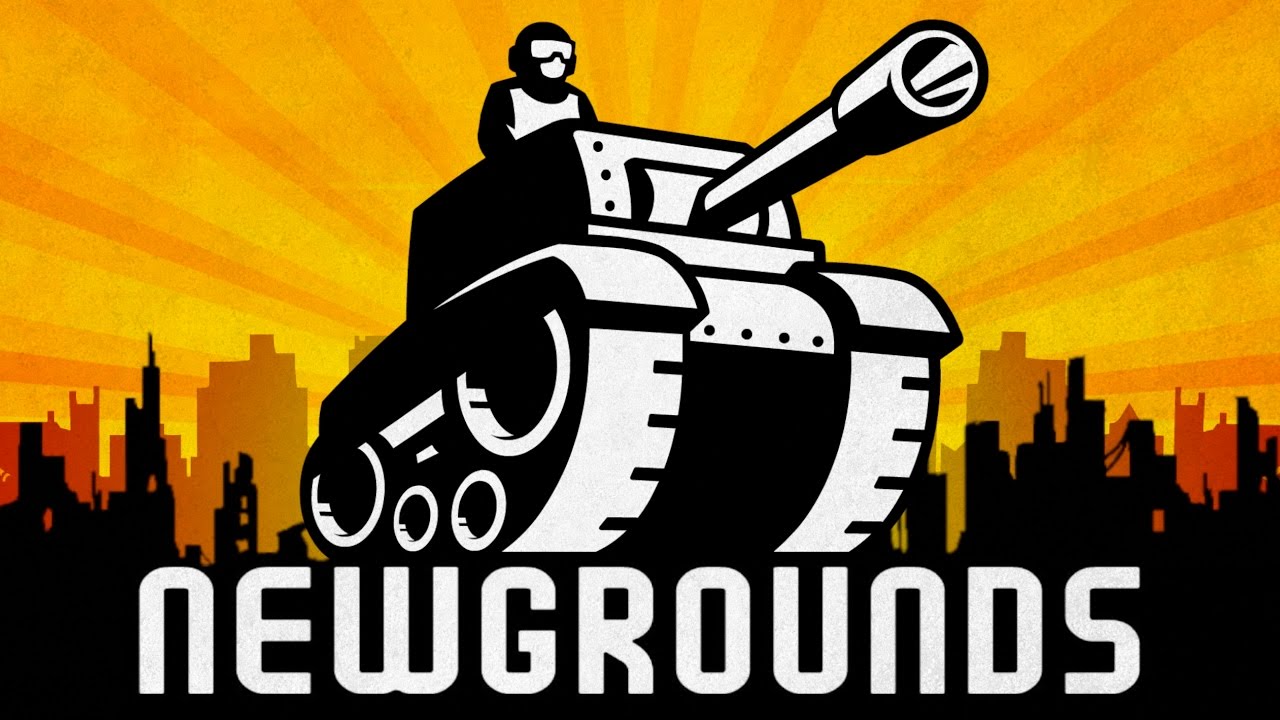 https://www.newgrounds.com/
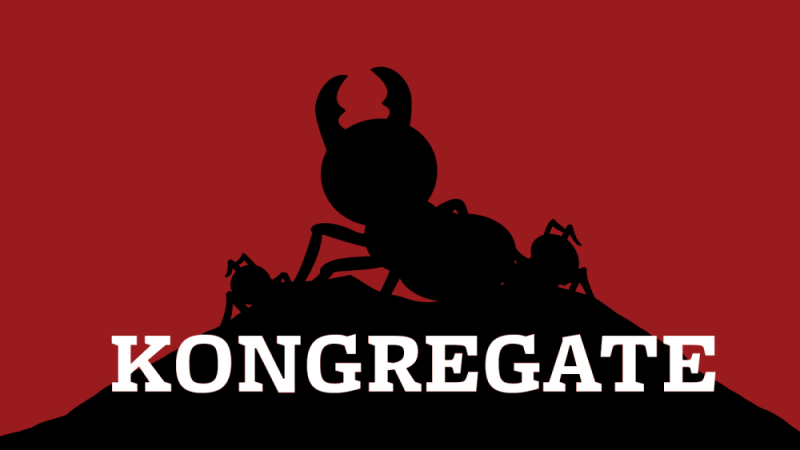 https://www.kongregate.com/
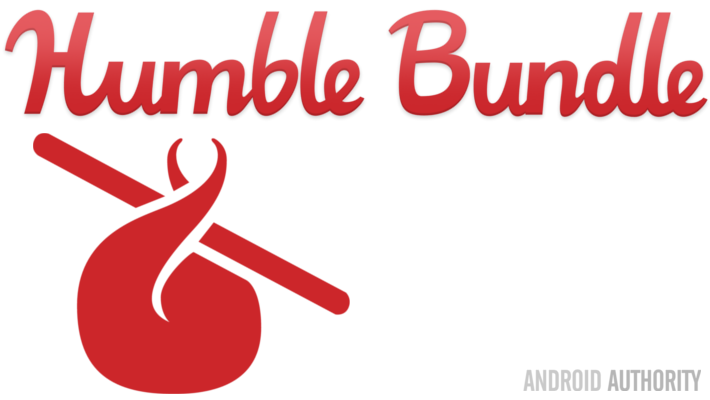 https://www.humblebundle.com/
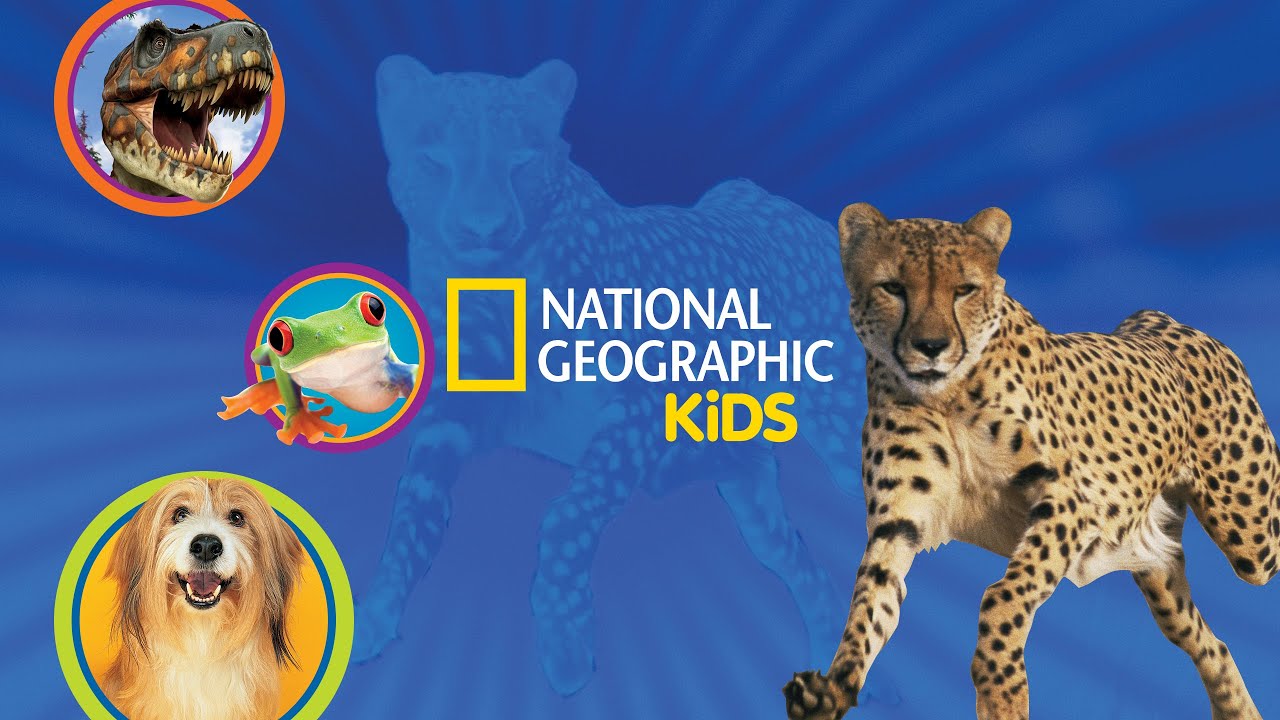 https://kids.nationalgeographic.com/
ESL Toybox
www.esltoybox.com